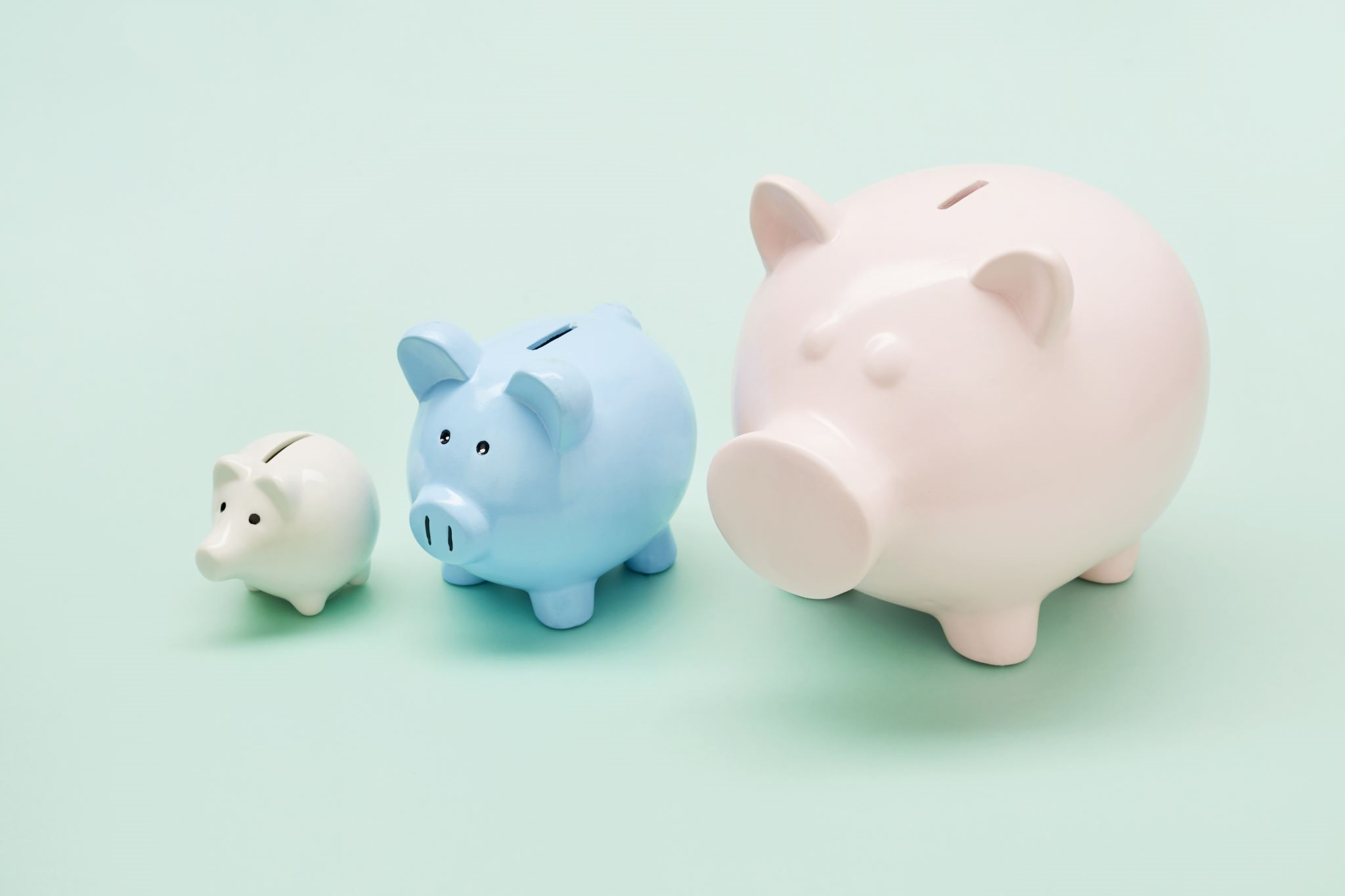 Rvu  en  capaciteit
informatiebijeenkomsten januari 2020
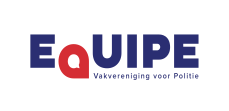 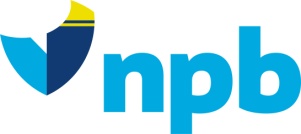 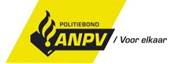 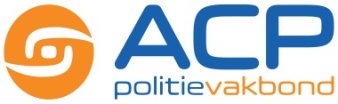 Beginnen bij het begin
Bonden vragen al lange tijd aandacht voor capaciteitstekort en probleem hogere AOW
Pensioenakkoord – Lange termijn
Pensioenakkoord – korte termijn
Tijdelijke maatregel 2021 t/m 2025 voor werknemers voor wie de verhoging van de AOW-leeftijd te snel is gegaan
capaciteit
Capaciteitstekort inmiddels onacceptabel! Bonden willen:
Korte termijn: tijdelijk minder beroep op politie
Vanaf 2021: meer instroom nieuwe collega’s + sneller inzetbaar in verbeterde opleiding

Afspraak CAO 2018-2020: Herstelplan en noodplan voor politieonderwijs 
Herstelplan: loopt maar nog te weinig resultaat 
Noodplan: niet gemaakt!
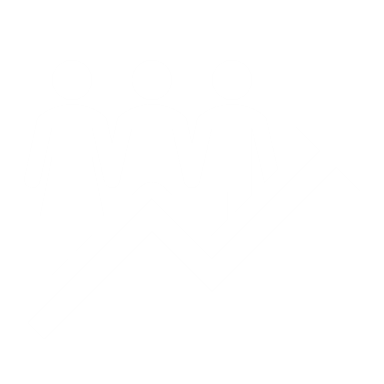 stand van zaken onderhandelingen
Inzet:
Regeling Vervroegd Uittreden (RVU) voor de periode 2021-2028
Structurele oplossing capaciteitstekort + verbetering inzetbaarheid
Uiterlijk 31 december 2019 een akkoord

Tussenstand:
Werkgever en bonden komen er nog niet uit
Digitale peiling 
3 ledenbijeenkomsten januari
Werkgever wil langer de tijd nemen en onderwerpen opknippen
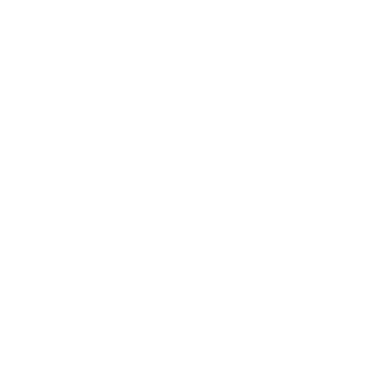 wie komt in aanmerking voor RVU?
Verrekenen eerdere aanspraken?
RVU en capaciteitstekort
wie betaalt de rekening?
Vervolg
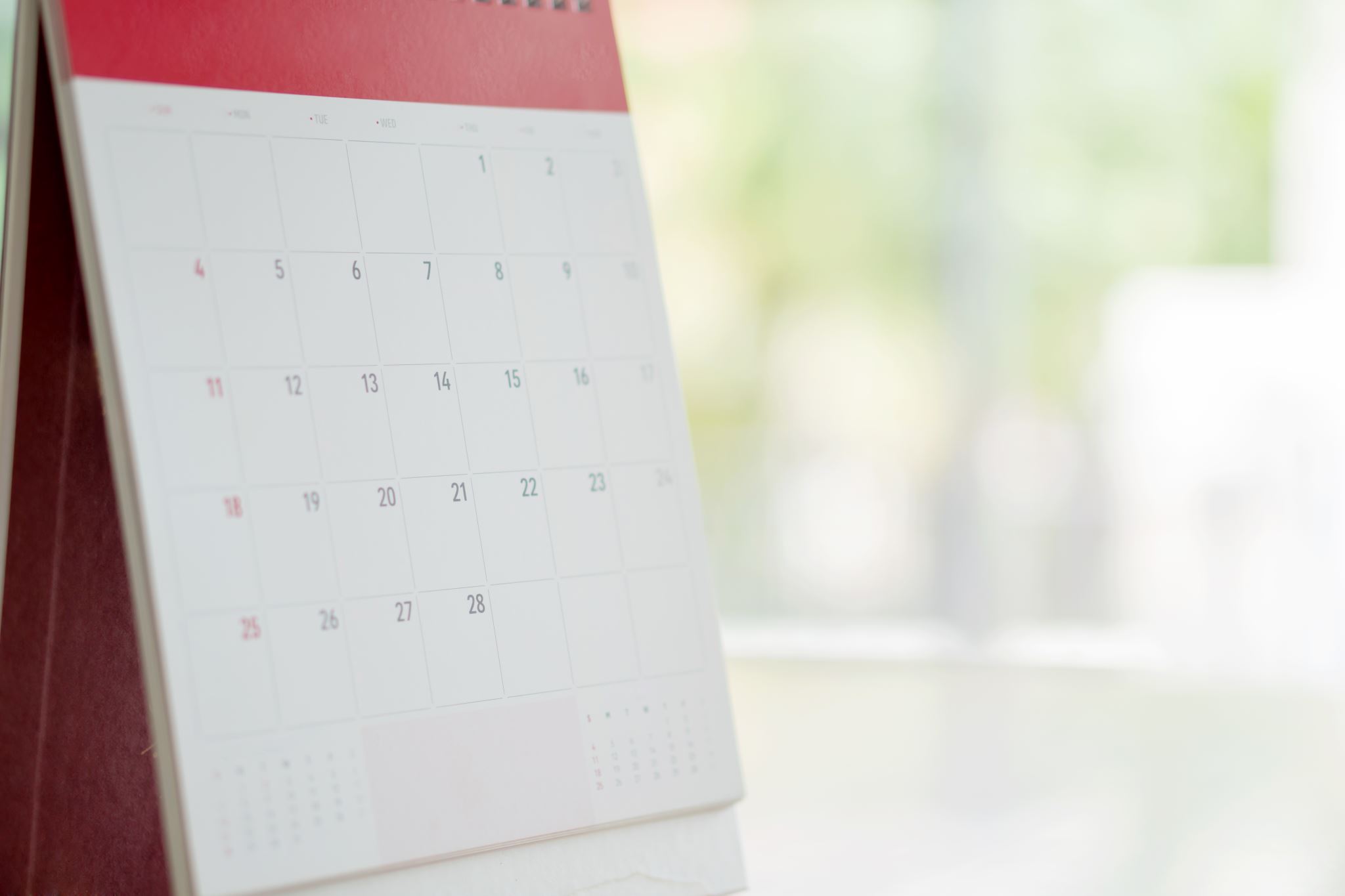 Werkgever ziet geen mogelijkheden om de verschillen in standpunten over een RVU-regeling tussen bonden en werkgever op korte termijn op te lossen en wil uiterlijk zomer 2020 tot afspraken komen. 
Gevolg: tot die tijd onduidelijk hoe de regeling eruit gaat zien, wie ervoor in aanmerking komen en wat er met het politieonderwijs gaat gebeuren
Wel/niet acceptabel?
Welke vervolgstappen?